Ενδοσχολική Επιμόρφωση ΕκπαιδευτικώνΣχολικό έτος 2021-2022
Νομοθετικό Πλαίσιο
Νόμος 4823/2021 Φ.Ε.Κ 136/Α/3-08-21,
άρθρο 95 «Ενδοσχολική επιμόρφωση»,
άρθρο 96 «Συμμετοχή εκπαιδευτικών στην ενδοσχολική επιμόρφωση».
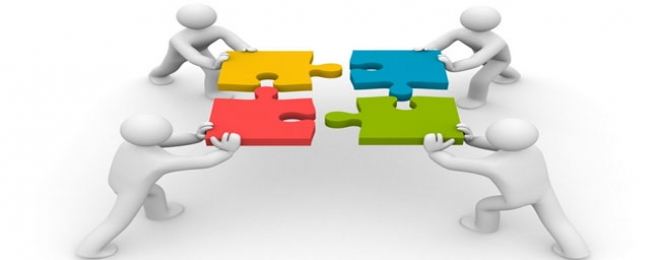 Χρονοδιάγραμμα επιμόρφωσης
Δεκέμβριος 2021 - Μάιος 2022. 
6 τρίωρες επιμορφωτικές διαδικτυακές συναντήσεις.
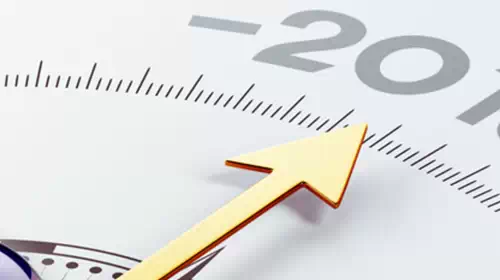 Δίκτυο συνεργασίας νηπιαγωγείων
1ο Ολοήμερο Νηπιαγωγείο Άρδασσας Ν. Κοζάνης (2 εκπ/κοί),
	6ο Νηπιαγωγείο Γαλατσίου Ν. Αττικής (8 εκπ/κοί),
	12ο Νηπιαγωγείο Γλυφάδας Ν. Αττικής (4 εκπ/κοί),
	15ο Νηπιαγωγείο Γλυφάδας Ν. Αττικής (2 εκπ/κοί),
	16ο Νηπιαγωγείο Γλυφάδας Ν. Αττικής (2 εκπ/κοί).
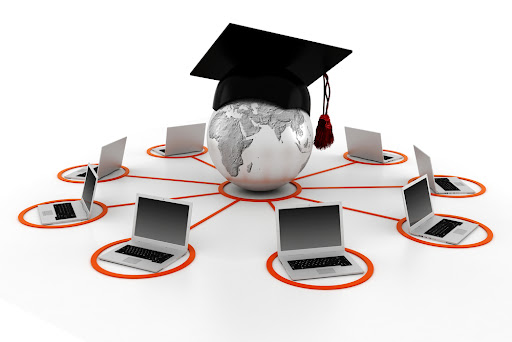 Θεματολογία ενδοσχολικής επιμόρφωσης
Ηγεσία και διοίκηση, 
Τ.Π.Ε, 
Ειδική αγωγή κι εκπαίδευση, 
Αγωγή υγείας,
Ψυχική υγεία, 
Αειφορία, 
Ανάπτυξη φιλαναγνωσίας, 
Θεατρική παιδεία, 
Φυσικές επιστήμες, 
Ευρωπαϊκά προγράμματα.
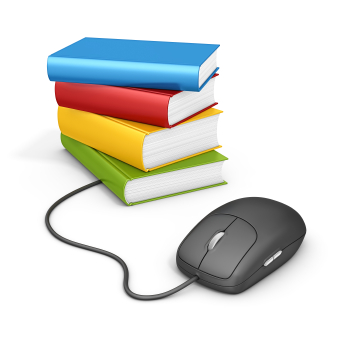 1η Επιμορφωτική συνάντηση
Τετάρτη, 1/12/21 και ώρα 17:30.

Θέμα:  ''Σύνταξη - έκδοση δημοσίων εγγράφων και άλλες διοικητικές διαδικασίες‘’. 

Oμιλητής: Δρ Ευστράτιος Χατζηδημητρίου, ΠΕ 70, Διευθυντής του 6ου Δημοτικού Σχολείου Αγίου Δημητρίου Αττικής.
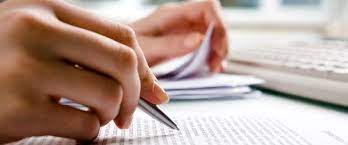 2η Επιμορφωτική συνάντηση
Τετάρτη, 8/12/21 και ώρα 18:00.

Θέμα:  «Οι Τ.Π.Ε. στο νηπιαγωγείο».

Ομιλήτρια: Τάνια Μάνεση, ΠΕ60 & ΠΕ70.
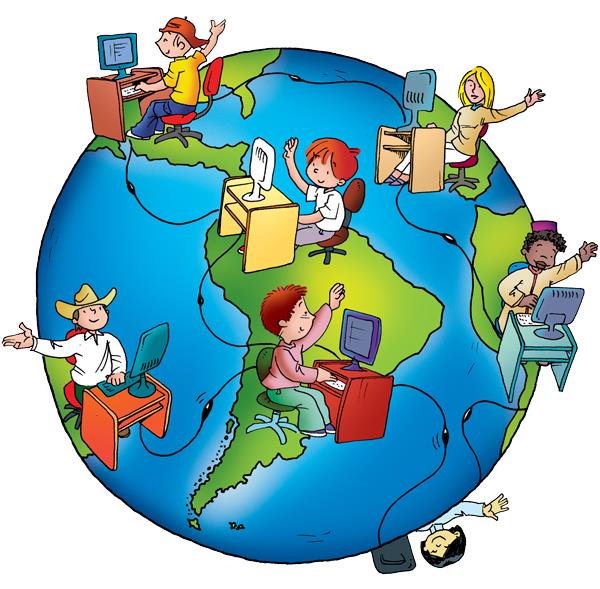 3η Επιμορφωτική συνάντηση
Τρίτη, 11/01/2022 και ώρα 17:30.

Θέμα: ''Το ραδιόφωνο στην πρωτοβάθμια εκπαίδευση‘’. 

Ομιλητής: Δρ Καμήλος Νικόλαος, Οργανωτικός Συντονιστής 4ου ΠΕΚΕΣ Αττικής, Κλάδου ΠE70, Μέλος της Επιστημονικής Εταιρίας European
      School Radio.
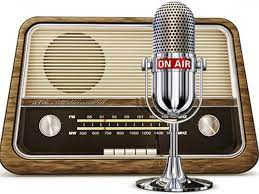 4η Επιμορφωτική συνάντηση
Πέμπτη, 27/01/2022 και ώρα 17:30-19:00. 
Α) Θέμα: ''Εκπαίδευση για την Αειφορία-Αειφόρο Σχολείο-αειφόρο νηπιαγωγείο‘’. 
Ομιλητής:  Δρ Καλαϊτζίδης Δημήτρης, ΠΕ 04, ΣΕΕ Εκπαίδευση για την αειφορία.

Πέμπτη, 27/01/2022 και ώρα 19:00-20:30. 
Β) Θέμα: ''Υγιής Πλανήτης - Υγιή Παιδιά‘’. 
Ομιλήτρια: Δρ Ναούμ Έλλη, ΠΕ 60.
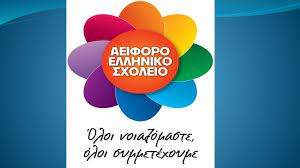 5η Επιμορφωτική συνάντηση
Τετάρτη, 9/02/2022 και ώρα 18:30.

Θέμα: ''Επικοινωνία - συνεργασία με γονείς μαθητών/τριών προσχολικής εκπαίδευσης’’.

 Ομιλητής: Δρ Ανδριανός Μουταβελής,  ΣΕΕ Ειδικής Αγωγής & Ενταξιακής Εκπαίδευσης.
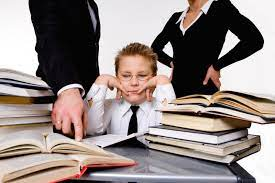 6η Επιμορφωτική συνάντηση
Τετάρτη, 16/02/2022 και ώρα 17:30.

Θέμα: ''Διαχείριση σχολικής τάξης στην προσχολική εκπαίδευση‘’. 

Ομιλήτρια: Γλυνού Βεατρίκη, MSc, Επιστημονικά Υπεύθυνη του Κέντρου Ειδικών Θεραπειών ''Γνώση και Δράση‘’.
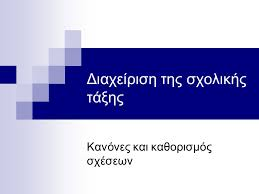 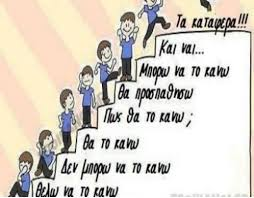 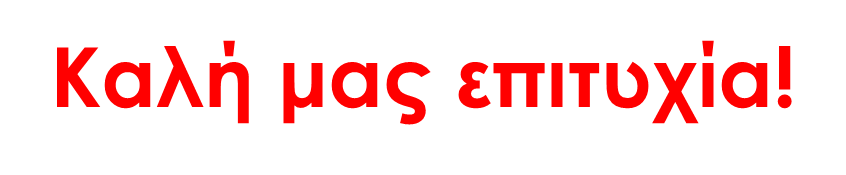